Былина «Садко»
ДЕЛА ДАВНО МИНУВШИХ ДНЕЙ, ПРЕДАНЬЯ СТАРИНЫ ГЛУБОКОЙ…
Выполнила: Макаенко Ирина Анатольевна
 учитель начальных классов  МБОУ «СОШ №8»
Былина:
     Былина - жанр русского фольклора,  сказание о богатырях и исторических событиях Древней Руси 9 – 13 вв.
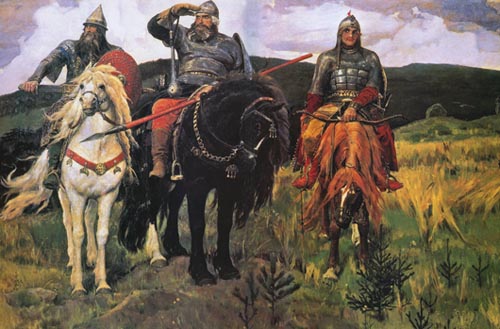 НАРОДНОЕ НАЗВАНИЕ  БЫЛИН -  СТАРИНА, СТАРИНУШКА, СТАРИНКА.
Именно это слово использовали сказители, исполнявшие их под аккомпанемент гуслей. Слог былин музыкален (они изначально создавались, чтобы их пели). Старинушки наполнены , частыми повторами, в них отсутствует привычная  рифма.
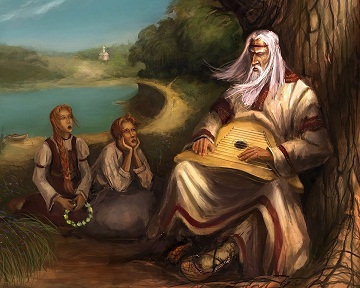 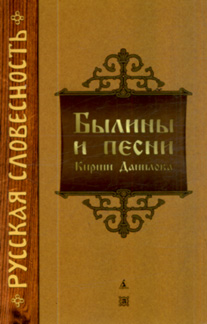 Первый сборник былин Кирши Данилова был издан в Москве                     в 1804г.
Впервые термин «былина» 
был введен Иваном Сахаровым 
в сборнике «Песни русского народа» в 1839г.
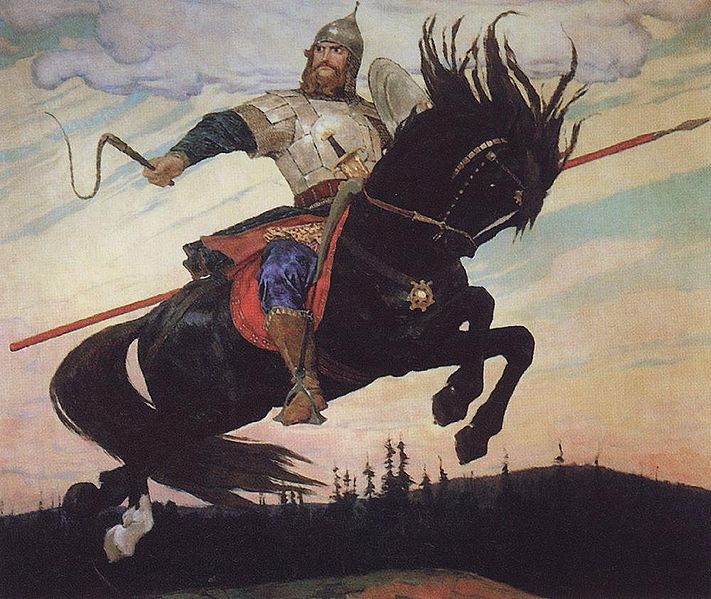 Былины разделяют на два цикла:
Новгородский
Сюжеты о Садке и Василии Буслаеве.
«Старшие богатыри»:
       - Святогор
       - Вольга 
       - Микула Селянинович
Киевский
События приурочены стольному граду Киеву и двору князя Владимира.
Герои этих старин («младшие богатыри»): 
       - Илья Муромец
       - Добрыня Никитич
       - Алеша Попович 
       - Михайло Потык 
       - Ставр Годинович 
       - Чурило Пленкович
На протяжении веков былины передавались в среде крестьянства из уст в уста от старого сказителя к молодому и вплоть до 18 века не были записаны.
Цель: выявить черты сказочного жанра и приметы исторического времени в былине.
1. Выявить в былине «Садко» признаки волшебной сказки. 
2.Выявить в былине «Садко» приметы  исторического времени
3. Сделать вывод..
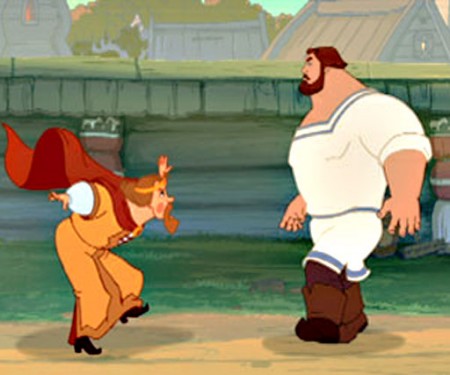 Гипотеза: предположим, что в былине отражены черты сказочного жанра, и приметы исторического времени.
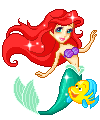 Вывод:
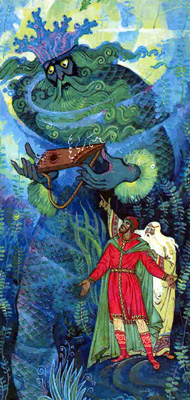 В былине «Садко» отражены черты волшебной сказки и приметы исторического времени
Оцените работу
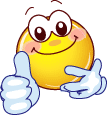 Похвалите себя

Похвалите других

Не доволен своей 
Работой на уроке
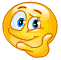 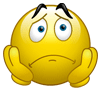